Effected Site : http://www.hospitality-school.com
Traffic Drop by Penguin Update
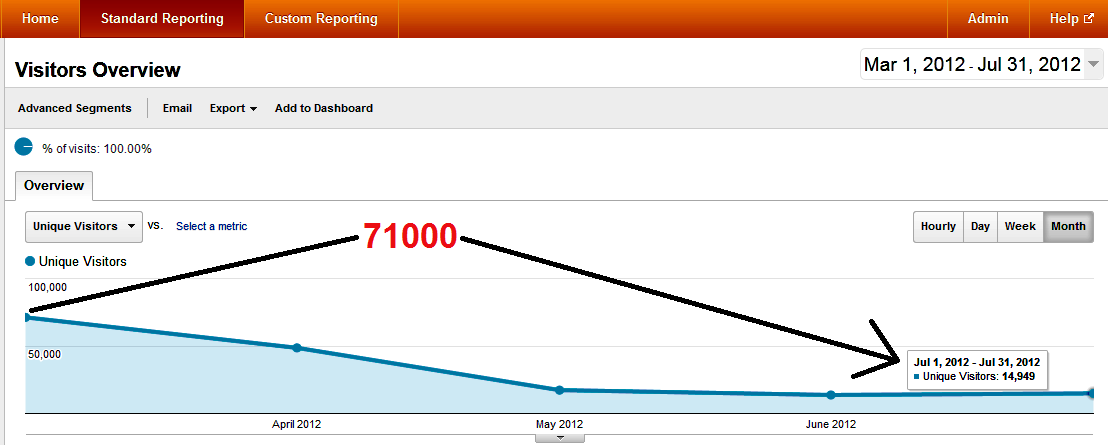 Example of Bad Search Result
Before penguin update these results were relevant. But now all bogus sites come first. Have a look

Hotel Room Service Procedure
Housekeeping Control Desk (Back link pages come first)
hotel night auditor
hotel linen room
par stock linen uniform hotel (Back link pages come first) etc
Bad Backlinks to our site
After seeing massive drop of traffic we have find some of sites mostly automatic content creation sites have linked us. We tried one by one to get those links removed but some demand extra payment and rest never response at all. Example:
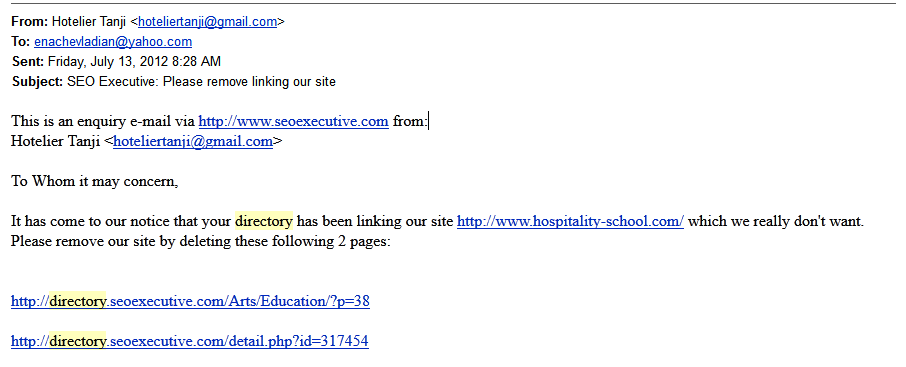 We got Such Reply:
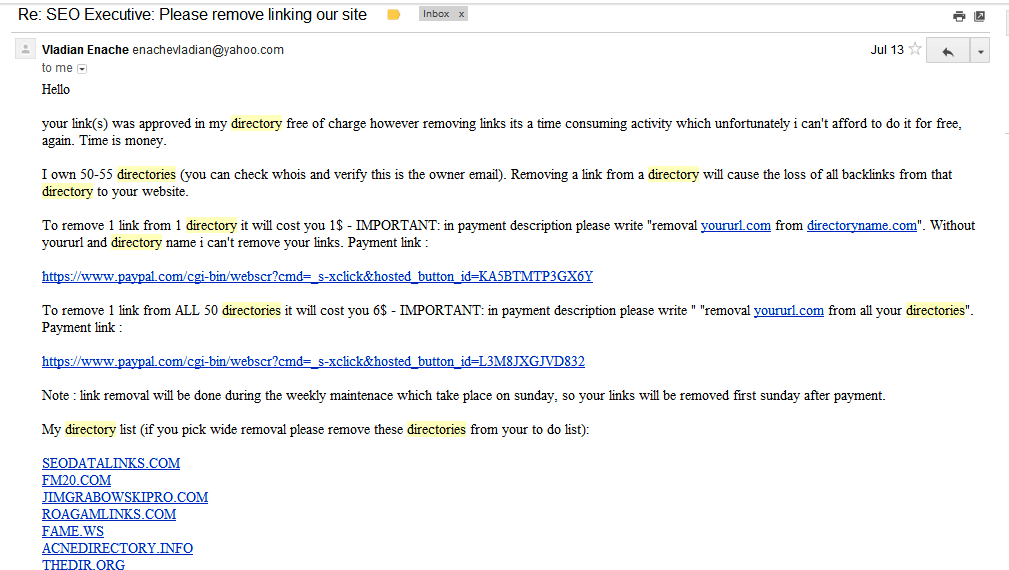 List of those mentioned directories of the owner of SEOEXECUTIVE.COM are:
FIXDIRECTORY.INFOANADIRECTORY.INFOALPHACONTENT.INFOALMADIRECTORY.INFOMYLINKSDIRECTORY.INFOATVDIRECTORY.INFOARENADIRECTORY.INFOAPPLEDIRECTORY.INFOAAADIRECTORY.INFOforexdirectory1.infoAZLINKDIRECTORY.INFOBINDIRECTORY.INFOA51DIRECTORY .INFOAIGLINK.INFObbdirectory.infoBETADIRECTORY.COMbusinesslinkz.info
DIRECTORY.SEOEXECUTIVE.COM
SEODATALINKS.COMFM20.COMJIMGRABOWSKIPRO.COMROAGAMLINKS.COMFAME.WSACNEDIRECTORY.INFOTHEDIR.ORGALLWEBDIRECTORY.INFOseolinkdir.infoAXALINK.INFOAHDIRECTORY.INFOAWEBINDEX.INFOAZINDEX.INFO888LINKS.INFO911CATALOG.INFO101WEBLINKS.INFO
AMYDIRECTORY.INFO  3WEBDIRECTORY.INFOAVATARDIRECTORY.INFOB52LINK.INFOC3DIRECTORY.INFODAWNLINK.INFOEUROPELINK.INFO
ALIVELINK.INFOALLDIRECTORY.INFO1ASKDIRECTORY.INFOAWEBCATALOG.INFOALIVECATALOG.INFOALINKCATALOG.INFOAMAZINGCATALOG.INFOAIGINDEX.INFOAINDEX.INFOALINKINDEX.INFO
ALLINDEX.INFO
Google should take immediate action against these sites from where the owner claim money to remove links
List of Backlinks We Really don’t want to get & can’t afford to remove because of silence from webmasters

From webmaster tool we have find these sites backlinked to us. We tried to email them or request to remove links from contact page but didn’t get any response:
http://www.japanese-music-song-singer.com/j-pop-video-wiki/yahoo-gazokensaku-50.php?key=orde 
http://www.japanese-music-song-singer.com/j-pop-video-wiki/yahoo-gazokensaku-50.php?key=servi
http://cautare.poze.org/search/images?search=terminology&type=images http://www.geniusbot.com/index.php?page=search/images&search=check-out&type=images 
http://www.inout-search-ultimate.com/search/images?search=hospitality%20industry&type=images 
http://www.mywebfind.com/images/Front%20Office 
http://www.mywebfind.com/images/Front%20Office 
http://www.mywebfind.com/images/Service 
http://www.szenesuche.de/search/images?search=service&type=images&startpage=3 
http://www.yoconsearch.co.uk/search/images&search=service&type=images 
http://www.yoconsearch.co.uk/search/images?search=restaurant&type=images&startpage=8 
http://cautare.poze.org/search/images?search=terminology&type=images 
http://pdfmeta.com/ma/service%20moneygram-pdf-1.html 
http://prochef360blog.com/good-leader-kitchen/ http://suhd.com/lock-down-exe-file/
Continued
http://careeroffers.info/hotel-jobs/
http://mypcmentor.com/online-computer-training/online-training-it/
http://mypcmentor.com/online-computer-training/online-training-school/ 
http://mypcmentor.com/online-computer-training/online-training/ 
http://mypcmentor.com/online-computer-training/online-training-from/ 
http://celebspotlight.org/gallery/Check%20Out 
http://careeroffers.info/hotel-jobs/ 
http://arkpropertyservices.com/bl-free-printable-reservations-forms.htm 
http://dannycox.co.uk/506-printable-ebay-gift-card.html 
http://arkpropertyservices.com/bl-fake-printable-divorce-license-template.htm 
http://www.softviewer.com/comments.php?id=326793&mode=soft 
http://mypcmentor.com/online-computer-training/a-online-training/ 
http://analyticsdigger.org/hospitality-school.com
http://talencentrum.bestelinks.nl/rubrieken/manager-ondernemer-horeca.html 
http://www.szenesuche.de/search/images?search=service&type=images&startpage=3 
http://www.ranknoodle.com/article/free-food-safety-training 
http://search.refertus.info/Housekeeping http://www.searchcanvas.com/images?q=Order 
http://piktura.mx/izw/uo-reborn-birth-certificate-%20printable.htm 
http://russmillsart.com/uo-printable-birth-certificate-australia-counterfeit.htm 
http://piktura.mx/izw/uo-printable-bird-birth-certificates.htm
Continued
http://hotelmanagment.hotelmanagementsystem.com/_7079_en-US__APP_HOTEL-MANAGEMENT-H_/Q_HOTEL+MANAGEMENT+COURSES+ONLINE/V_1/saas.aspx 
http://members.affiliatebot.com/affiliates/bangladesh/2.html 
http://www.agrieducation.org/XOORO/arts_humanities/artists/computers_and_internet/arts_humanities/education/?p=14 
http://www.placeyourlinks.com/arts_humanities/education/?s=P&p=401 
http://www.urltrends.com/viewtrend.php?url=hospitality-school.com&clearcache=yes 
http://www.webhomemaker.com/blogs/business/page-22.html 
http://softwarelist.us/-763410-Lock%20Down%20Exe%20File%201.0.html
 http://www.softwarevault.com/Desktop-Applications/Lockdownexefile.xml 
http://www.qdyu.com/showpads.php?sort=Date&cat=System%20Utilities&page=704 
http://www.tsm-soft.com/Lock_Down_Exe_File_download_27905.html 
http://wildcard.service.com/pages/t/types.service.htm 
http://www.download4you.com/php/action.php?action=download&url=1&id=038164 
http://www.download4you.com/php/action.php?action=download&url=2&id=038164 
http://www.download4you.com/php/action.php?action=download&url=1&id=038164 
http://www.download4you.com/php/action.php?action=download&url=2&id=038164 
http://onske-gartneren.dk/nqzabc/cache/92f779ff3f654af95d7fff6cadc1eddb 
http://hotelmanagment.hotelasp.com/_7079_en-US__APP_HOTEL-MANAGEMENT-H_/Q_HOTEL+MANAGEMENT+COURSES+ONLINE/V_1/saas.aspx
Continued
http://www.i5c.de/benutzer/3879/lesezeichen/4/ 
http://akademik.stptrisakti.ac.id/forums/showthread.php?pid=331 
http://akademik.stptrisakti.ac.id/forums/showthread.php?pid=331&mode=linear 
http://sharewareisland.com/application.aspx?FileId=1413718 
http://www.bettermanagers.com/hotel_top10 
http://www.freewaretown.com/application.aspx?FileID=1413718 
http://www.sharewareisland.com/application.aspx?FileId=1413718 
http://www.softviewer.com/comments.php?id=326793&mode=soft 
http://www.softwarevault.com/Desktop-Applications/Lockdownexefile.xml 
http://www.freeay.com/online-hospitality-degree-preparing-students-for-a-career-in-hospitality 
http://ehotelier.com/discussion/topic/87293-career-tips-for-hotel-management-students/page__pid__172015 http://elibrary.bsi.ac.id/haltutor-2.html 
http://elementtungstenl.uniquetemplates.net/feed/atom 
http://www.softsidedpetcarrier.net/tag/delta/page/2/ 
http://elementtungstenl.uniquetemplates.net/feed/atom 
http://hawaiian-table-linensa.hellotalktome.com/Hotel-Front-Office-Procedure
 http://hawaiian-table-linensa.hellotalktome.com/feed/atom 
http://www.plsearch.com/ASHOK%20K%20AGRAWAL 
http://gmagoldie.hubpages.com/hub/Hotel-Terms 
http://www.i5c.de/benutzer/3879/lesezeichen/6/ 
http://www.stpsahid.net/index.php?option=com_content&view=article&id=47&Itemid=53 
http://www.stpsahid.net/index.php?option=com_content&view=article&id=62&Itemid=76 
http://www.acronymgeek.com/DNS/Do_Not_Sell
Continued
http://www.renren.info/cyrilene?page=3
http://www.rujai.com/hi5/hotel-management 
http://www.tsm-soft.com/Lock_Down_Exe_File_download_27905.html 
http://www.ifsqn.com/forum/index.php/topic/15280-hotel-quality-system-procedures-forms-and-instructions 
http://www.ifsqn.com/forum/index.php/topic/15280-hotel-quality-system-procedures-forms-and-instructions/page__pid__39965 
http://www.ifsqn.com/forum/index.php/topic/15280-hotel-quality-system-procedures-forms-and-instructions/page__pid__40874 
http://www.siamanswer.com/%E0%B8%A3%E0%B8%B9%E0%B8%9B%E0%B8%A0%E0%B8%B2%E0%B8%9E/Order 
http://www.siamanswer.com/%E0%B8%A3%E0%B8%B9%E0%B8%9B%E0%B8%A0%E0%B8%B2%E0%B8%9E/Order 
http://ezfreereport.com/yaz-court-case/ 
http://artificialintelligenceseo.com/external.php?http://www.hospitality-school.com 
http://bookmarkurl.info/index.php?page=4&category=PCgames 
http://directory.seoexecutive.com/detail.php?id=317454 
http://domping.com/hospitality-school.com 
http://glosslip.com/blogs/www.hospitality-school.com
http://just-download.com/security-privacy/lockdown/lock-down-exe-file-1.0.zip/36c7d 
http://links.pingerati.net/people/hoteliertanji 
http://washingtonindependent.com/79892/over-200000-march-for-immigration-reform/comment-page-2
http://washingtonindependent.com/79892/over-200000-march-for-immigration-reform?wpmp_switcher=mobile
Continued
http://www.consciousevolution.tv/tag/his-past/feed 
http://www.consciousevolution.tv/tag/present-and 
http://www.freeay.com/online-hospitality-degree-preparing-students-for-a-career-in-hospitality http://www.genex-solutions.com/training_videos 
http://gopher.co/type_of_lodging_while.html 
http://www.ontariorealtylicense.ca/latest-property-management-training-news-hotels-near-kia-georgia-new-hospitality-management-program 
http://wrdsmith.com/words/lookup/cocktail 
http://www.wrdsmith.com/words/lookup/flier http://www.inozemstvo-posao.com/smf_1-1-2_install/index.php?topic=4242.0;prev_next=prev 
http://www.inozemstvo-posao.com/smf_1-1-2_install/index.php?topic=4255.msg41645 
http://sharewareisland.com/application.aspx?FileId=1413718 
http://www.freewaretown.com/application.aspx?FileID=1413718 
http://www.sharewareisland.com/application.aspx?FileId=1413718 
http://wrdsmith.com/words/lookup/compliment 
http://wrdsmith.com/words/lookup/complimentary 
http://wrdsmith.com/words/lookup/compliments
Continued
http://www.searchcanvas.com/images?q=Order 
http://events.pingerati.net/tag/waiter 
http://glosslip.com/blogs/www.hospitality-school.com 
http://listings.pingerati.net/tag/waiter http://reviews.pingerati.net/tag/waiter 
http://www.geniusbot.com/index.php?page=search/images&search=check-out&type=images 
http://www.geniusbot.com/index.php?page=search/images&search=check-out&type=images http://www.inout-search-ultimate.com/search/images?search=hospitality%20industry&type=images 
http://www.yoconsearch.co.uk/search/images&search=service&type=images 
http://www.yoconsearch.co.uk/search/images?search=restaurant&type=images&startpage=8 http://elibrary.bsi.ac.id/haltutor-2.html 
http://www.softoxi.com/download-lock-down-exe-file.html 
http://www.bluesoftcenter.com/Lock_Down_Exe_File-211969.html 
http://www.bluesoftcenter.com/freesharewarecenterdownld-211969.html 
http://www.freesharewarecenter.com/Lock_Down_Exe_File-211969.html 
http://www.plsearch.com/ASHOK%20K%20AGRAWAL 
http://www.download4you.com/php/action.php?action=detail&id=038164 
http://isladelagomera.net/crxgtd/bxst.php?bzkm=free-video-hygiene-food
http://www.sitedossier.com/site/www.hospitality-school.com
DMCA Cases Win-1

We found that many websites had copied our articles. We have win DMCA cases against following sites:

http://hotel-knowledge.blogspot.com (Multiple Pages)
http://www.balihospitality.net/ (Multiple Pages)
https://sites.google.com/site/vietnamhoteliers (Multiple Pages)
http://hotel-knowledge.blogspot.com (Multiple Pages)
http://hrdbali.blogspot.com/ (Multiple Pages)
http://dey-residivis.blogspot.com (Multiple Pages)
http://etople.com/ (Multiple Pages)
http://www.scribd.com (Multiple Pages)
http://epathsala.wordpress.com
http://onestophousekeeping.com/Handling_Guest_Complaint.html
http://rudolaip.blogspot.com/2011/01/kalimat.html
http://shirleytay89.blogspot.com/2010/02/proper-uniform-of-waiter.html
http://www.articlefeeder.com/Health_and_Fitness/Do_You_Suffer_From_Excessive_Sweating_.html
http://www.chef-wissamnajem.com/fbknowledge.htm
DMCA Cases Win-2

http://smagonyaasin.blogspot.com/2010/12/conversation-between-receptionist-and.html
http://ameerulnazreen.blogspot.com/2010/10/h-o-t-e-l-m-n-g-e-m-e-n-t.html
http://www.hotelone.com.pk/website2/JD/Front%20Office%20Basics.docx
http://sampiraiders.blogspot.com/2011/07/answering-telephone-in-hotel-restaurant.html
http://www.authorstream.com/Presentation/nuwaned-1371227-kitchen-tips/
http://www.authorstream.com/Presentation/nuwaned-1381988-7-never-ask-questions/
http://www.nihmt.org/atithyajan2012.pdf
http://www.red-grey.co.uk/general/waiter-uniform.html
http://www.scribd.com/doc/88489891/Actividad-3
http://wiwikyulihaningsih.wordpress.com/2011/01/11/how-to-be-a-successful-hotelier/
http://www.cookeryindia.com/students/Gu%E9ridon_Service.html
http://yudikartawijaya.wordpress.com/2011/05/27/groomimg-and-hygiene-guideline-for-server/
http://wenku.baidu.com/view/d60566ded15abe23482f4d8e.html
DMCA Cases Win-3

http://wiwikyulihaningsih.wordpress.com/2011/01/11/how-to-be-a-successful-hotelier/
http://www.hotelmanagementtutorial.com/inventory-of-hotel-room
http://www.hozpitalityplus.com/forum/topics/must-follow-golden-rules-for-hoteliers?xg_source=activity
https://georgekarapetyanworks.wordpress.com/2011/01/31/11-must-follow-golden-rules-for-hoteliers/ 
http://www.docstoc.com/docs/118891700/Front-Office-Basics
http://premprakashmixology.blogspot.com/

We spent hours after hours to find out such coping works. We hope Google will acknowledge our effort to make a spam free web world.
Our Mistakes-1
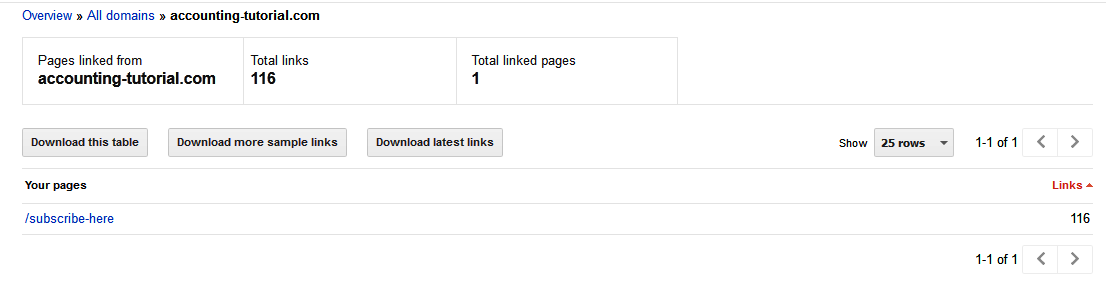 Unintentionally from our another site accounting-tutorial.com we have linked one of our page which was a tutorial about how to subscribe through feedburner email. When we saw that since that was placed in widget and so many backlinks created for that mistake we have removed that page from both site. But still google webmaster tools shows backlinks from that site.
Our Mistakes-2
The site is run by only 2 people Me & my wife. Because of our lack of knowledge  by mistake in these pages there were multiple multiple <h1> tags which we came to know from bing webmaster tool. It was not intentional. And we removed those tags few weeks ago:
http://www.hospitality-school.com/hotel-room-inventory-housekeeping
http://www.hospitality-school.com/housekeeping-control-desk
http://www.hospitality-school.com/hotel-reservation-cancellation-code
http://www.hospitality-school.com/valet-laundry-service-hotel
http://www.hospitality-school.com/extended-stay-hotels
http://www.hospitality-school.com/job-sector-hospitality-student-hotelier
http://www.hospitality-school.com/culinary-arts-degree-careers
http://www.hospitality-school.com/foreign-currency-exchange-procedure-hotel
http://www.hospitality-school.com/hotel-cleaning-equipments-housekeeping-1
http://www.hospitality-school.com/how-hospitality-students-get-jobs-hotel
http://www.hospitality-school.com/career-hotel-industry
http://www.hospitality-school.com/how-get-online-hospitality-degree
http://www.hospitality-school.com/hotel-guest-room-amenities
http://www.hospitality-school.com/condo-hotel
http://www.hospitality-school.com/tourism-hospitality-industry-1
http://www.hospitality-school.com/hotel-cleaning-equipments-housekeeping-2
http://www.hospitality-school.com/tourism-hospitality-industry-2
Site Popularity
http://www.hospitality-school.com has been world’s one of the most popular FREE hotel management training blog before penguin update. Even after panda update its traffic increased time to time. Here are some statistics:
Facebook Fan Page: 10,004 People
https://www.facebook.com/pages/Free-Hotel-Management-Training-Blog-wwwhospitality-schoolcom/359579793114
Facebook Profile: 3621 Friends https://www.facebook.com/hoteliertanji
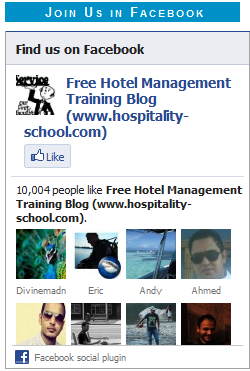 Site Popularity-2

Before penguin update site was doing well. It has never been effected by any panda update. Have a look please:
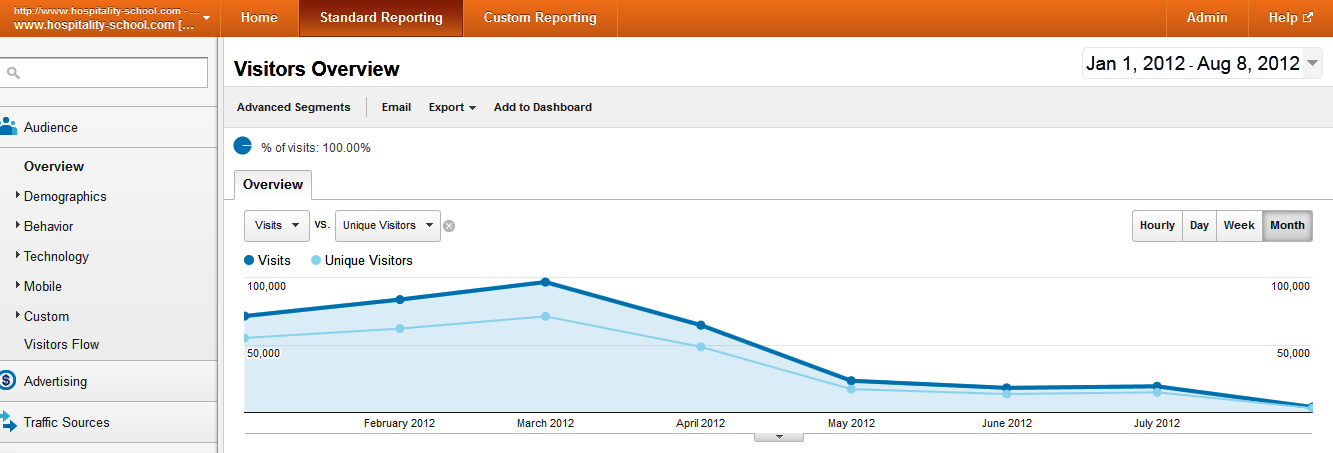 Conclusion

Here in this presentation we have tried our level best to show efforts we have put so far to escape from Google Penalty. http://www.hospitality-school.com has been a unique basic Free training site for hospitality students. Beside this site there has been very few sites on this field. It helps thousands of students from late 2009. Our main traffic comes from very non popular search terms related to hospitality training which has been a reason of its popularity. There are hardly any competitor there. So if you lower our ranking then many students will not get good search results.

We are Adsense Publisher from January 2010. If Google team check our account status over there they should find us very trustworthy partner.

We hope Google team will go through everything in this presentation and acknowledge our hard work and let us escape from Penguin penalty. At least we hope don’t give us sitewide penalty. Many of our pages are really very unique and helpful for users searching information on this hospitality field.

Thanks in advanced.